EARLY 3D CAD MODELLING EFFORTS
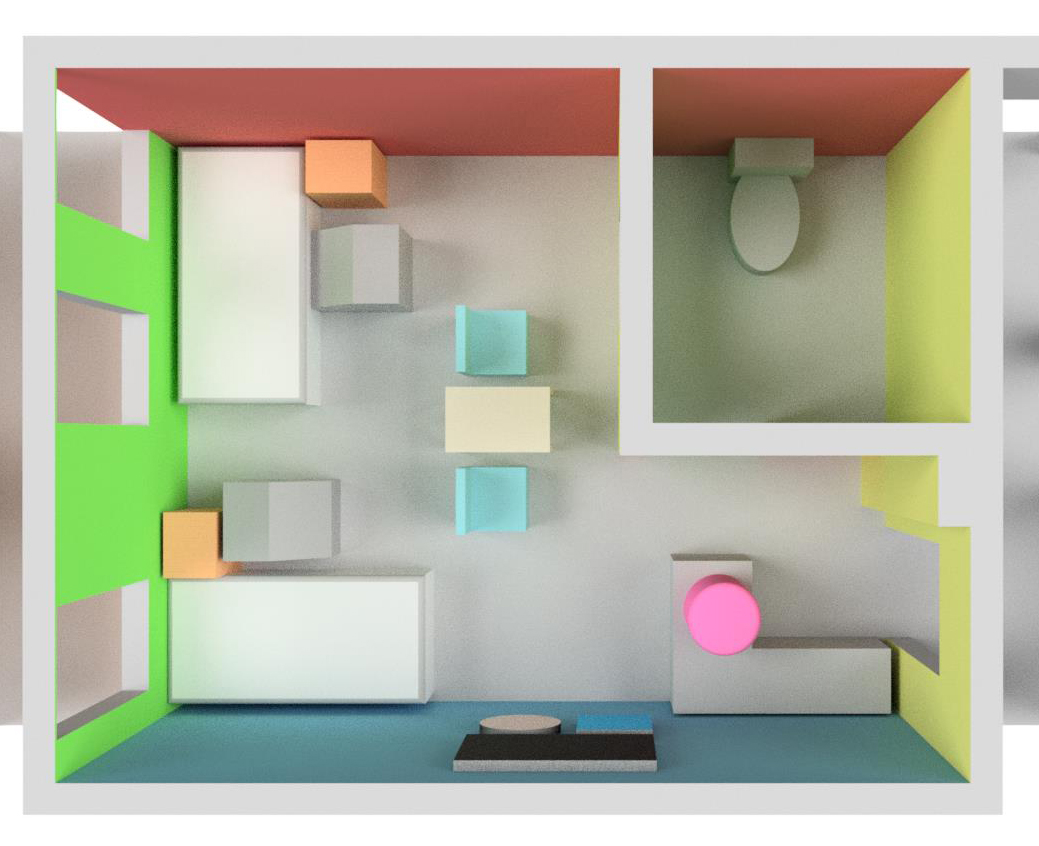 4 TYPES OF KMC ROOMS IN TIGRAY CATCHMENT
Health Care Center with shared KMC & Post Natal Room
Health Care Center with dedicated KMC room
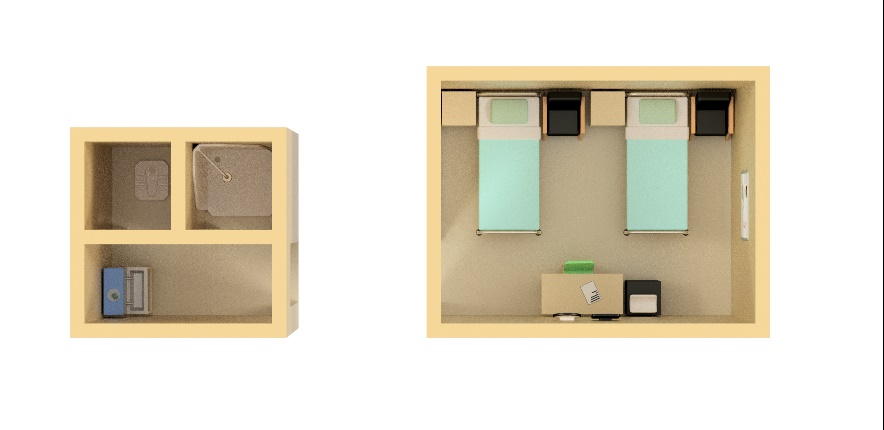 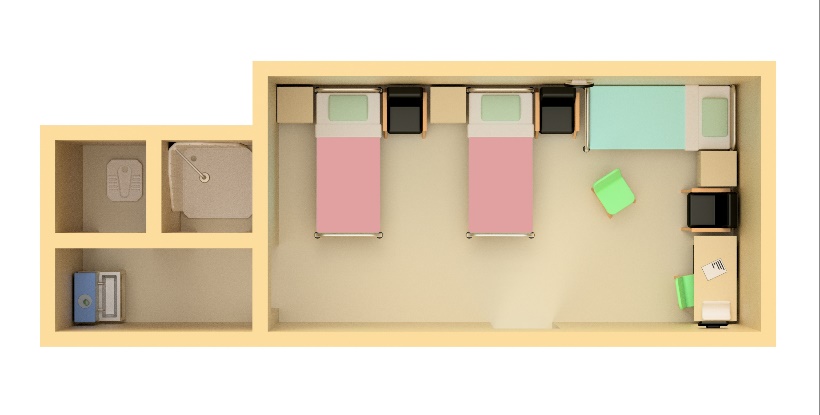 1 KMC BED
1 - 2  KMC BEDS
Regional Hospital KMC Room
Referral Hospital KMC Room (i.e. Ayder Hospital)
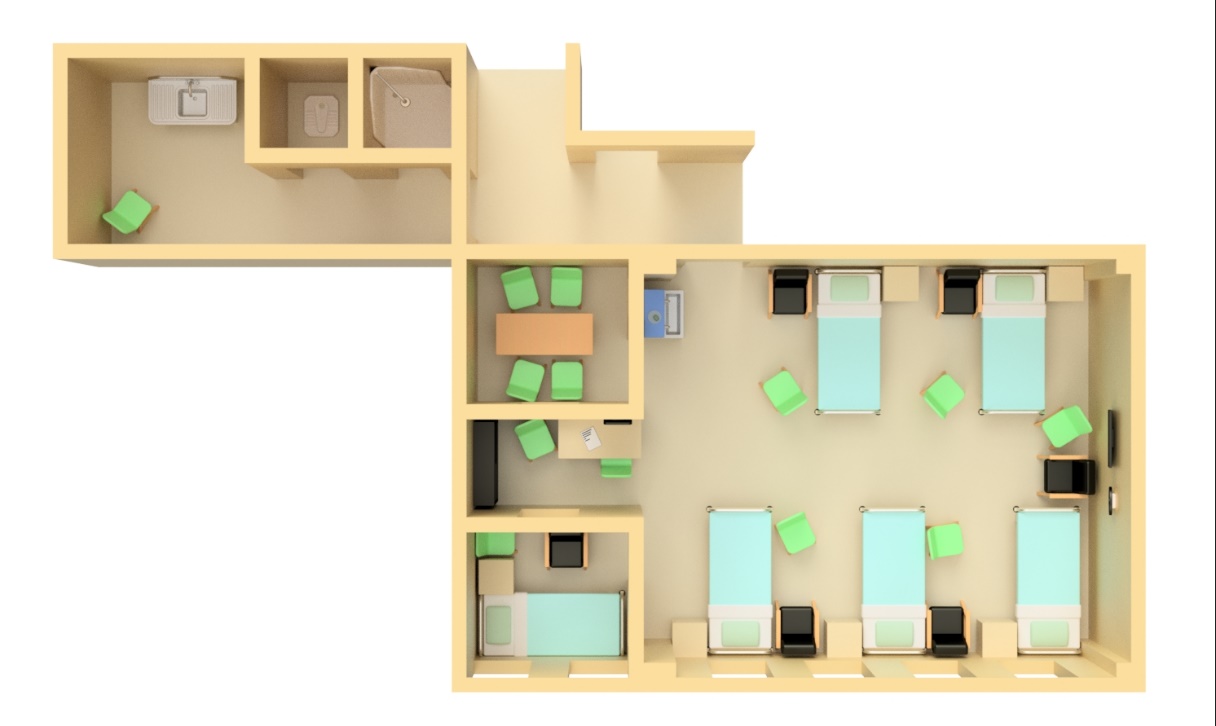 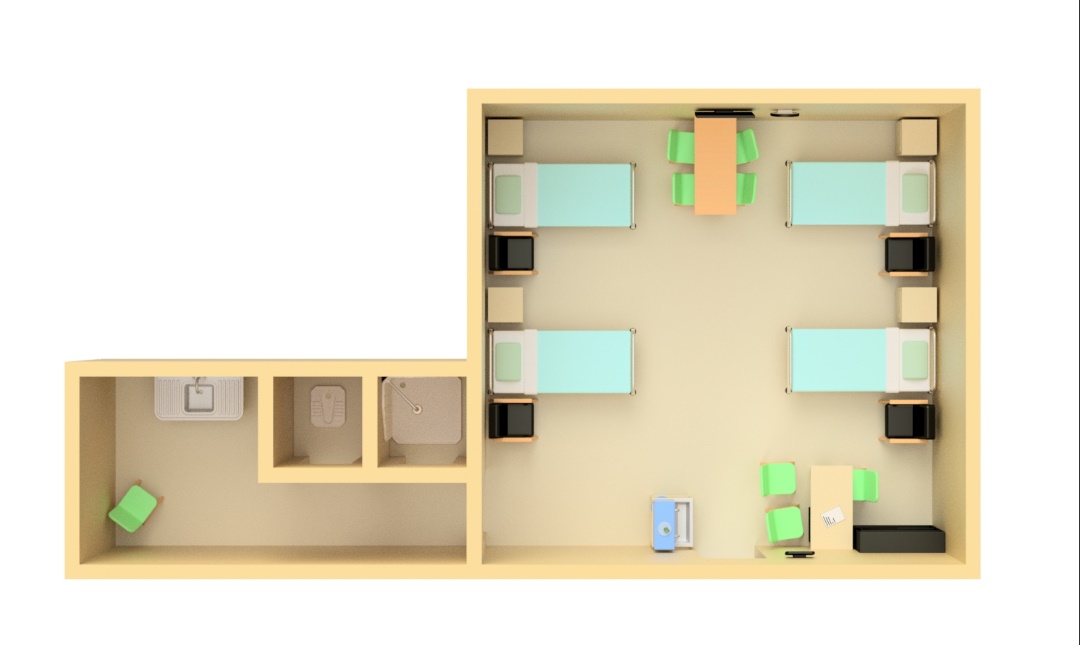 2 - 4  KMC BEDS
6+  KMC BEDS
KMC ROOM 3D CAD MODELLING – PHYSICAL SPACE
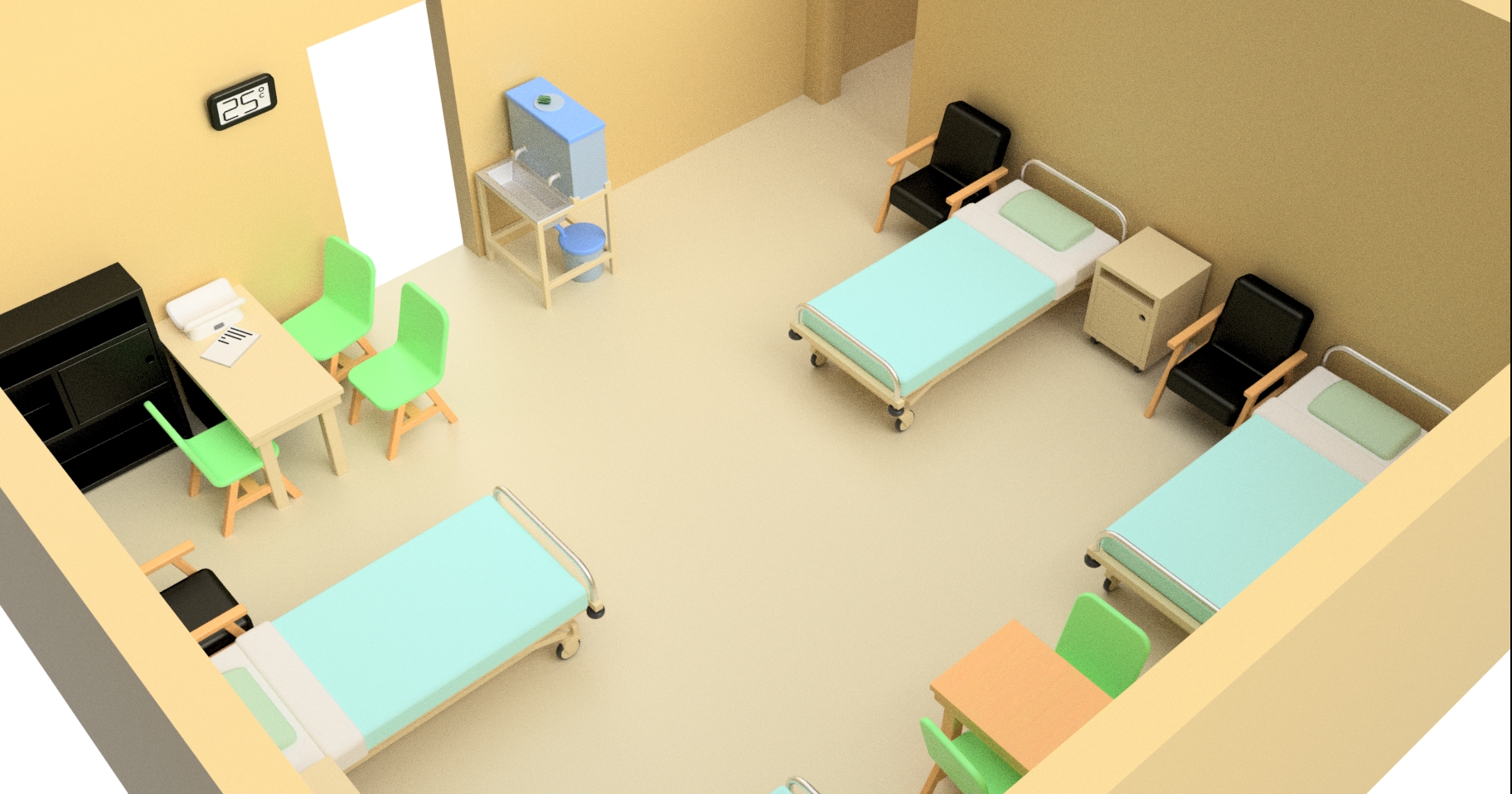 KMC ROOM 3D CAD MODELLING – PEOPLE!
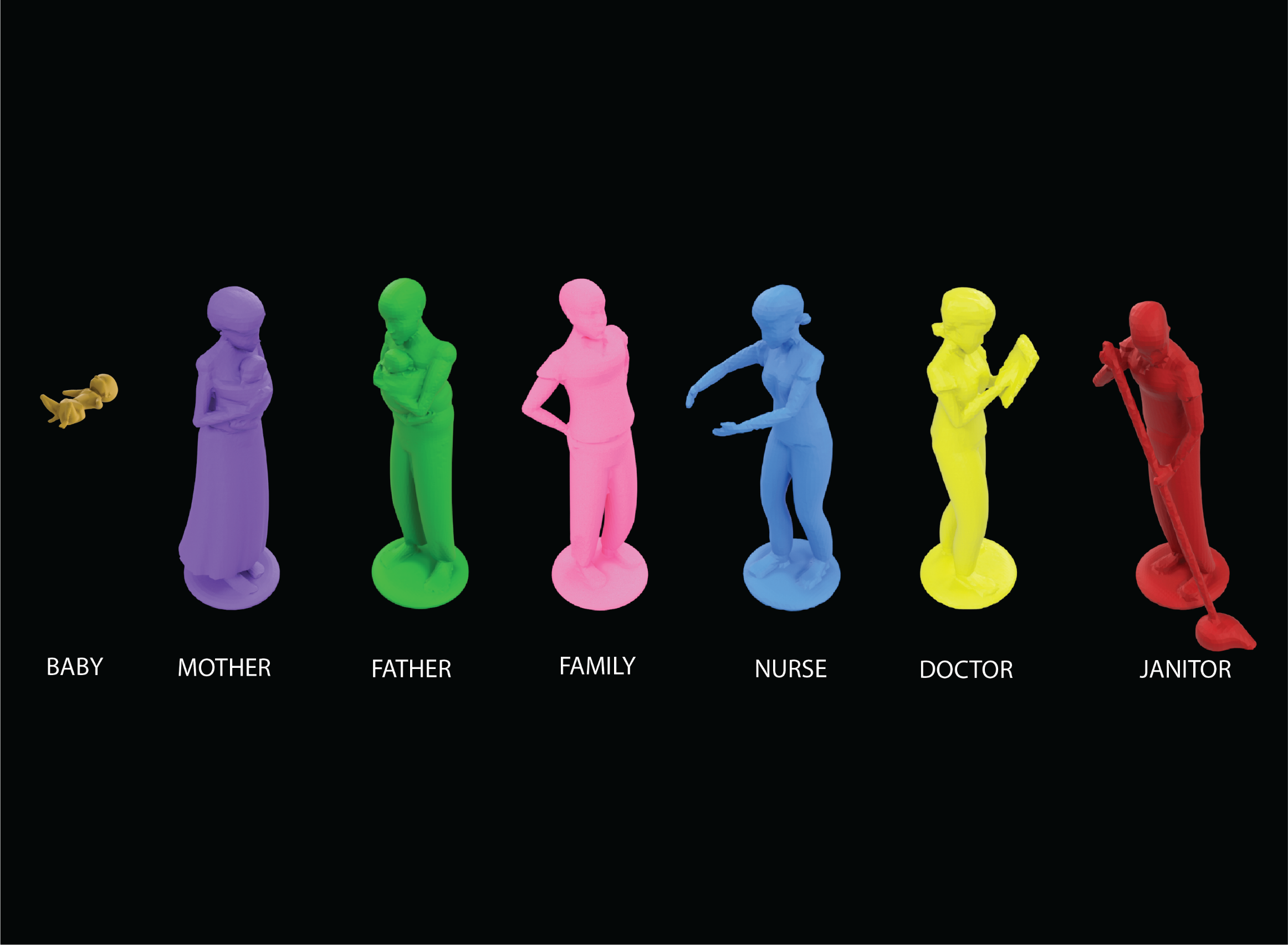 KMC ROOM 3D MAQUETTE
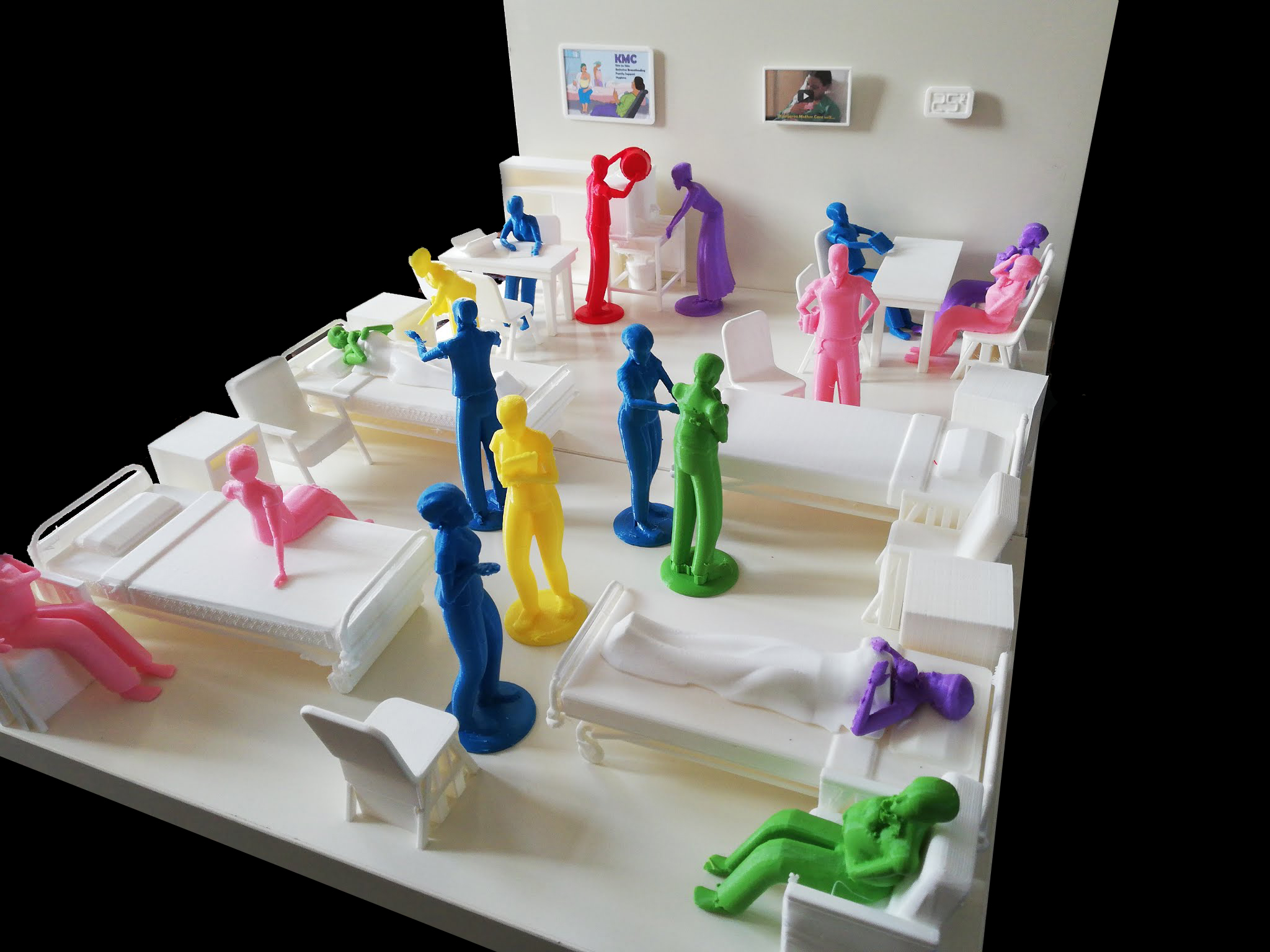 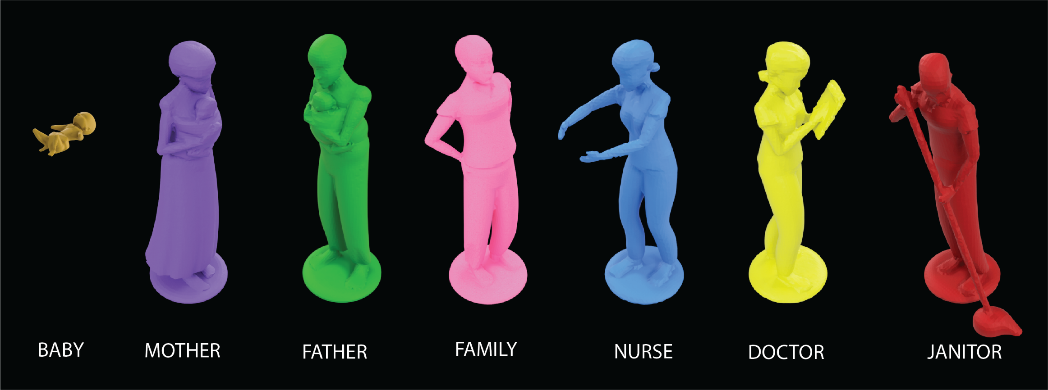 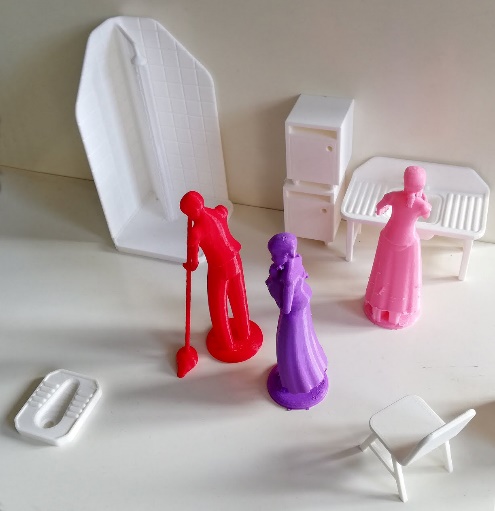